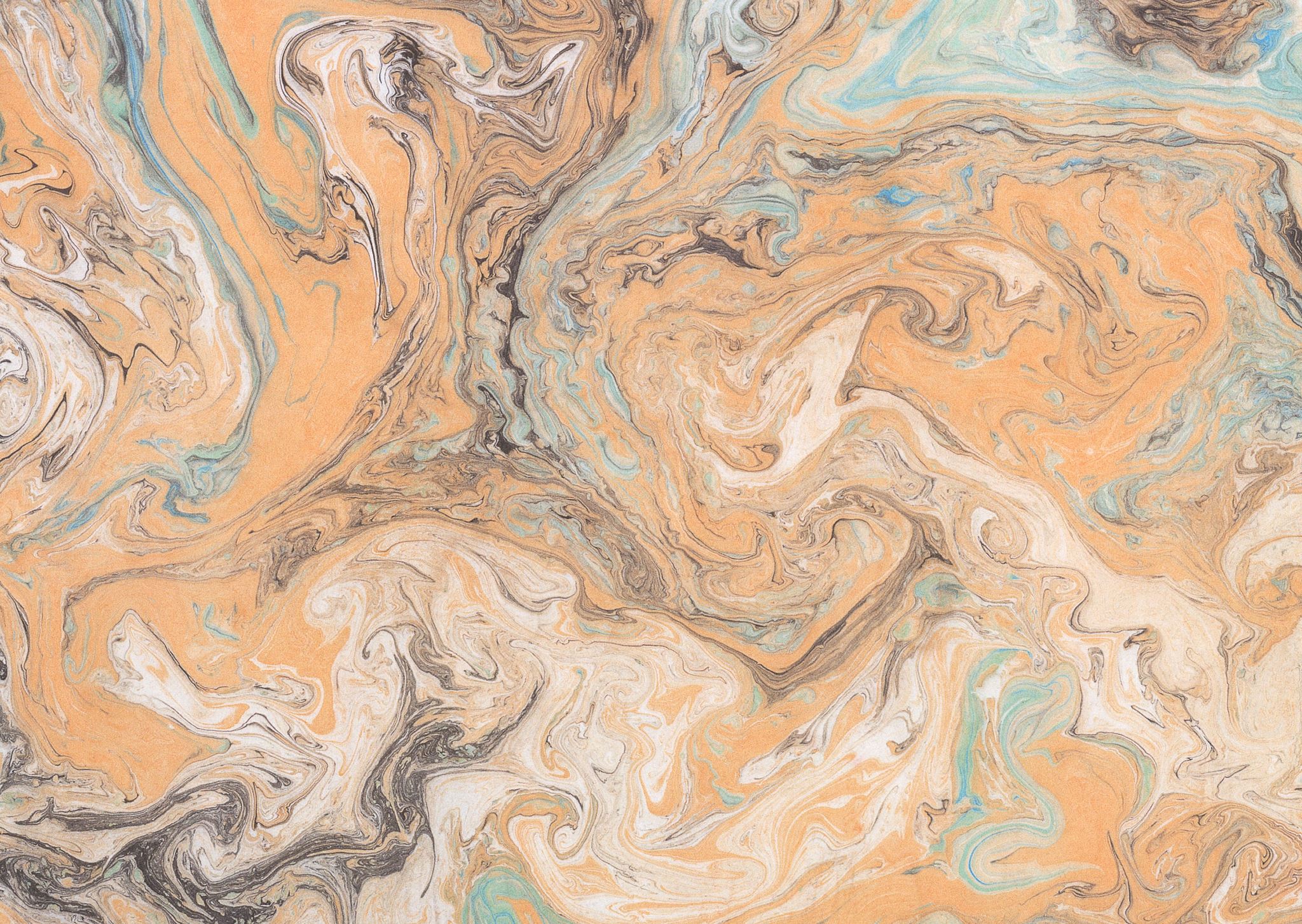 Die Arbeit in der Wirtschaftsbranche
Arbeiten in einem internationalen Umfeld
Miriam Strzępka
Nr albumu: 130302
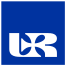 Inhaltsverzeichnis
Teilbereiche der Arbeit in der Wirtschaft
Arbeitsmöglichkeiten nach einem Wirtschaftsstudium
Begriffserklärung: Was bedeutet Export?/ Was bedeutet Handel?
Meine Beispiele: 1. Arbeit im Handel
Meine Beispiele: 2. Arbeit im Export
Was hat mir diese Erfahrung gebracht?
Warum der Erwerb von Fremdsprachen für dich vorteilhaft sein kann
Beispiele von Stellenanzeigen
Quellen
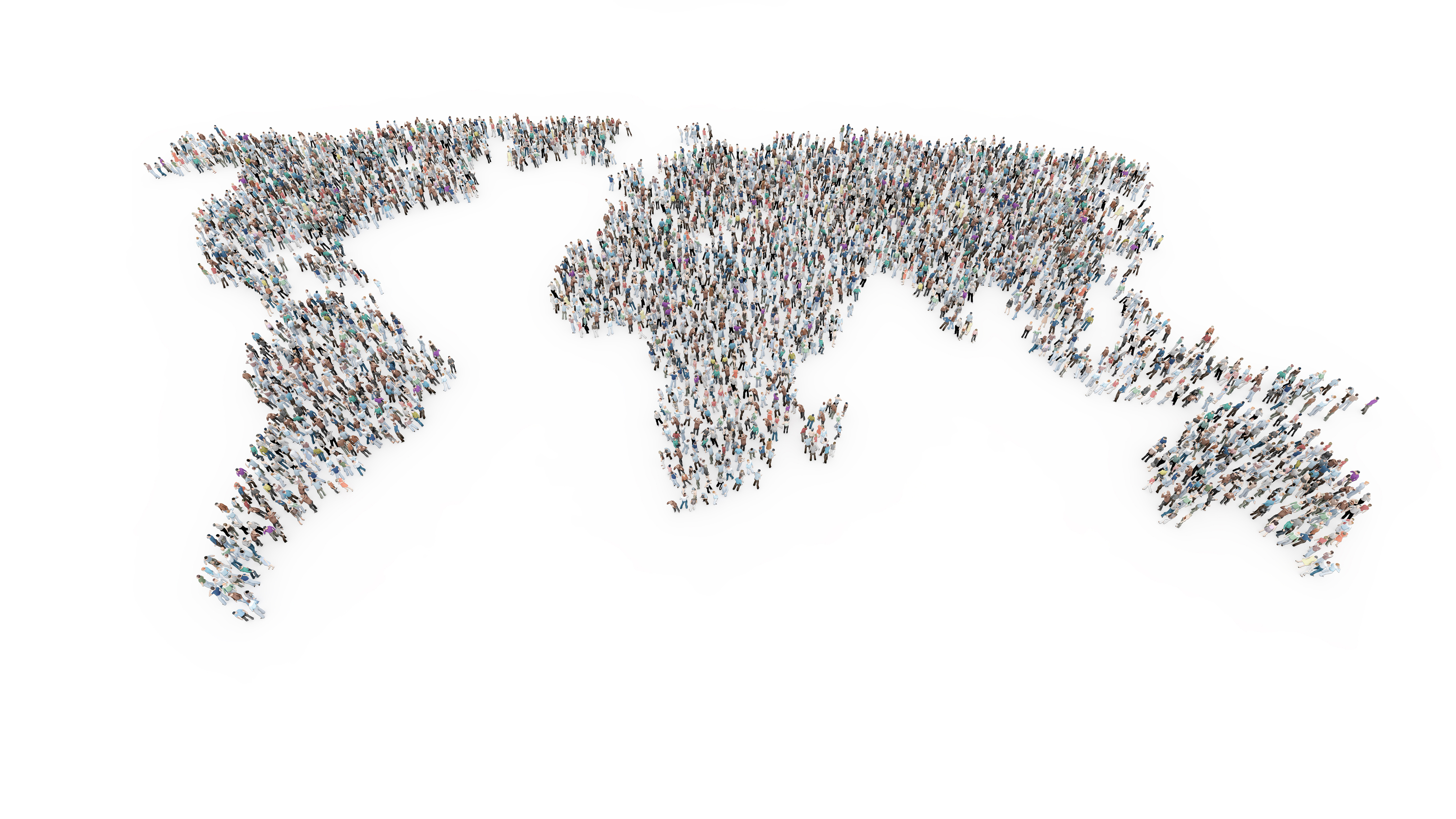 Teilbereiche der Arbeit in der Wirtschaft
Finanz- und Rechnungswesen
Marketing
Controlling
Management und Unternehmensführung
Personalwesen
Handel und internationale Geschäfte
Projektmanagement
Vertrieb (Verkauf) 
Einkauf (Supply Chain Management)
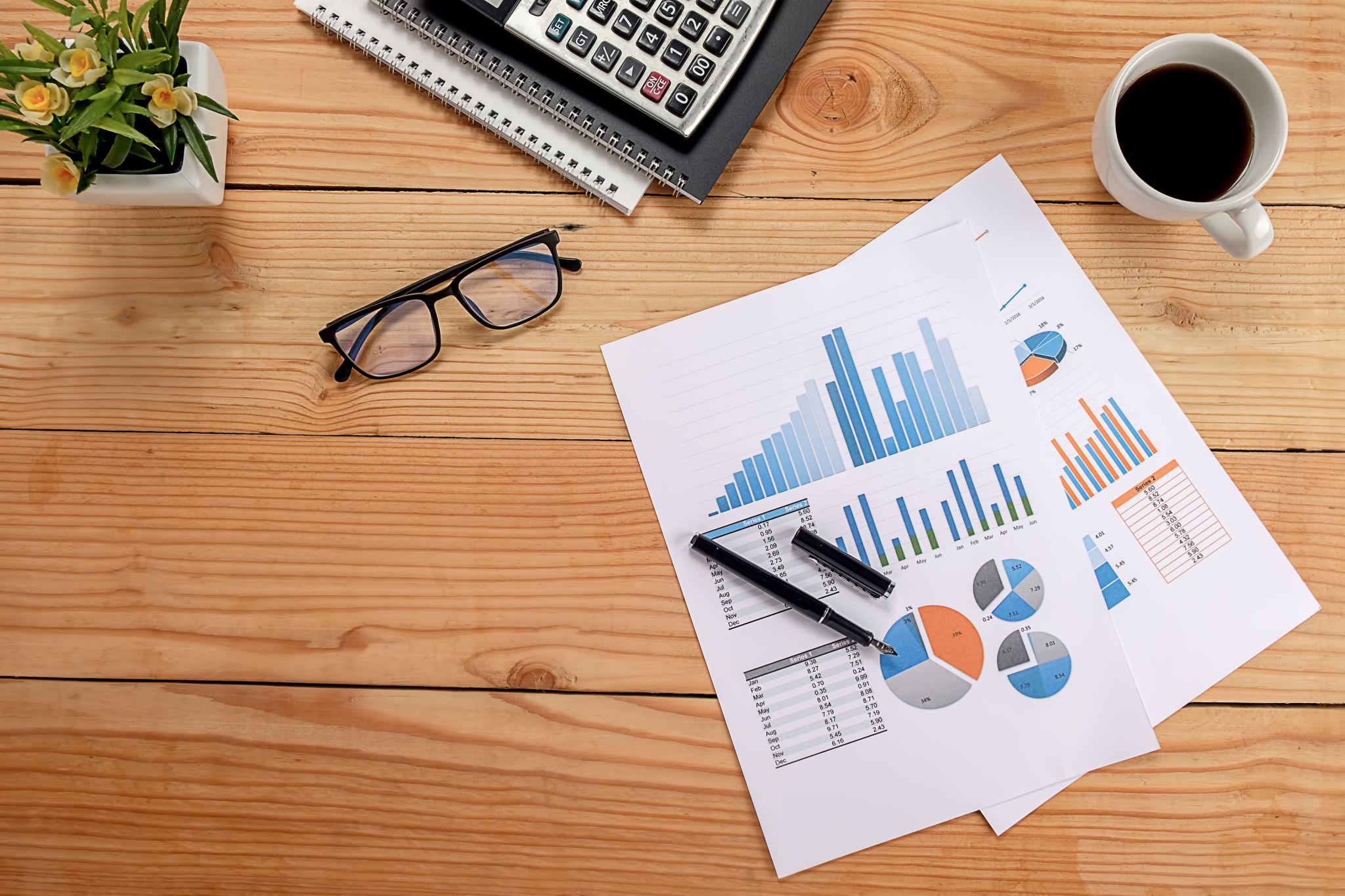 Arbeitsmöglichkeiten nach einem Wirtschaftsstudium
Ein ausgebildeter Ökonom oder Wirtschaftswissenschaftler arbeitet meistens im:
Controlling  innere Revision, betriebliches Berichtswesen, Budgetierungs- und Planungsaufgaben 
Im Vertrieb, in der Produktion und in der Buchhaltung
Consulting  Analyse und Optimierung von Unternehmensprozessen, Steuerangelegenheiten, Betriebsführung, Implementierung neuer IT-Lösungen
In Wirtschaftsprüfungsgesellschaften
Arbeitsmöglichkeiten nach einem Wirtschaftsstudium
Marketing  strategisches Online-Marketing, Repräsentation der Marke, Suchmaschinenoptimierung, Mobile-Marketing, Affiliate-Marketing
Produktmanagement Analyse von Kundenbedürfnissen, Entwurf von Produktideen, Verbesserung marktreifer Produkte
Personalmanagement  Personalplanung und – beschaffung, Begleitung von Rekrutierungsprozessen, Mitarbeiterentwicklung
Bankwesen  Kontoeröffnung, Finanzplanung, Koordinierung von Arbeitsprozessen, Bestands- und Erfolgskontrollen
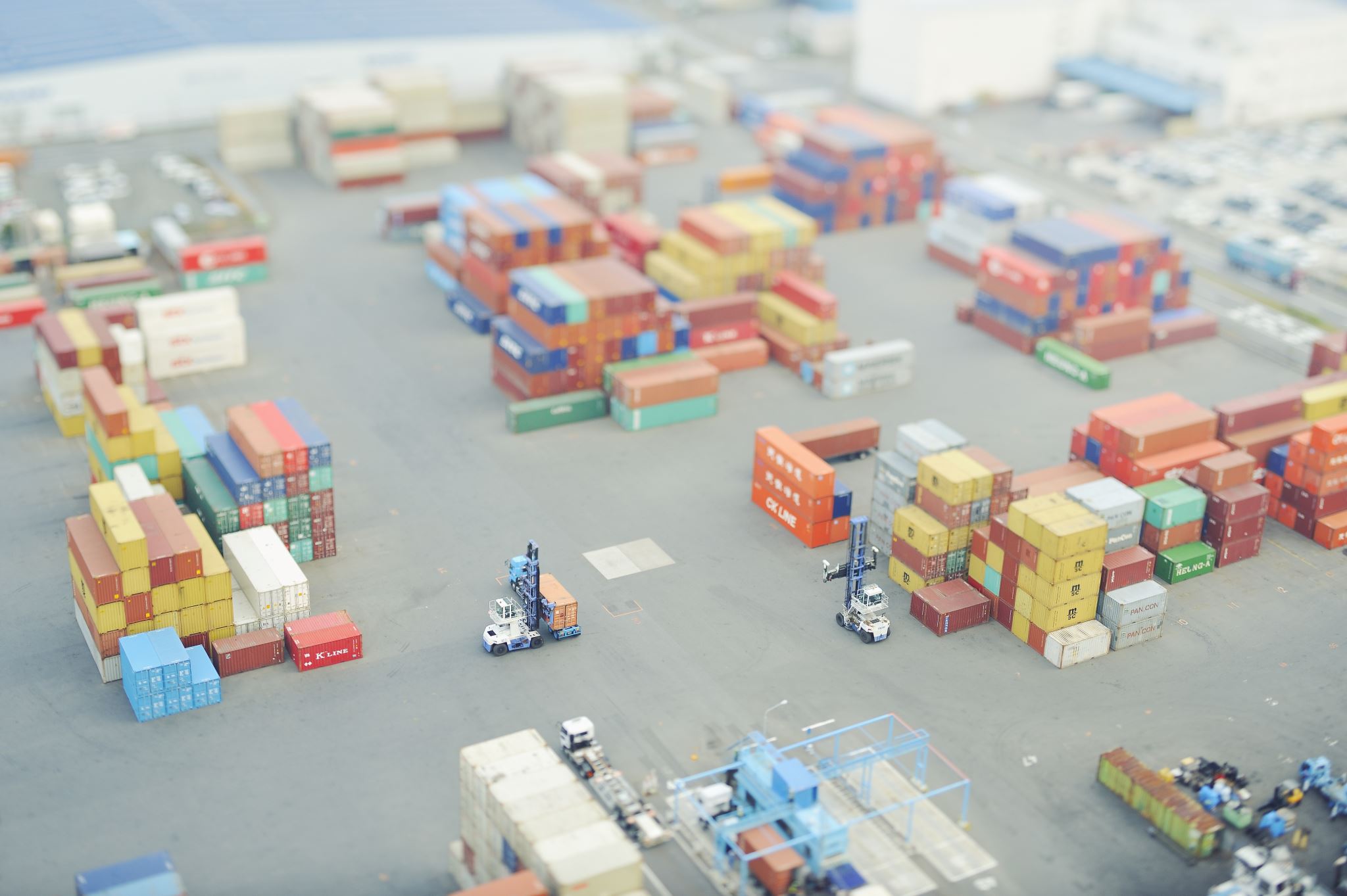 Was bedeutet Export?
Grenzüberschreitende Güter- oder Dienstleistungsausfuhr
Was bedeutet Handel?
Kauf und Verkauf von Waren und Dienstleistungen
Meine Beispiele: 1. Arbeit im Handel
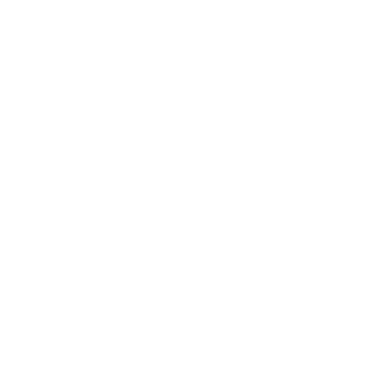 Viermonatiges Praktikum im Handel im Rahmen meines Auslandssemesters
Milchindustrie
Mein Aufgabenbereich:
Kundenakquise in Westeuropa (Niederlande, Belgien, Frankreich, Luxemburg, Deutschland, Dänemark, Irland)
Verkauf von Milchprodukten (flüssige Milchprodukte in Tankzügen, Milchpulver, Butter in Tonnen)
Kauf und Verkauf dieser Artikel, Angebotsaustausch
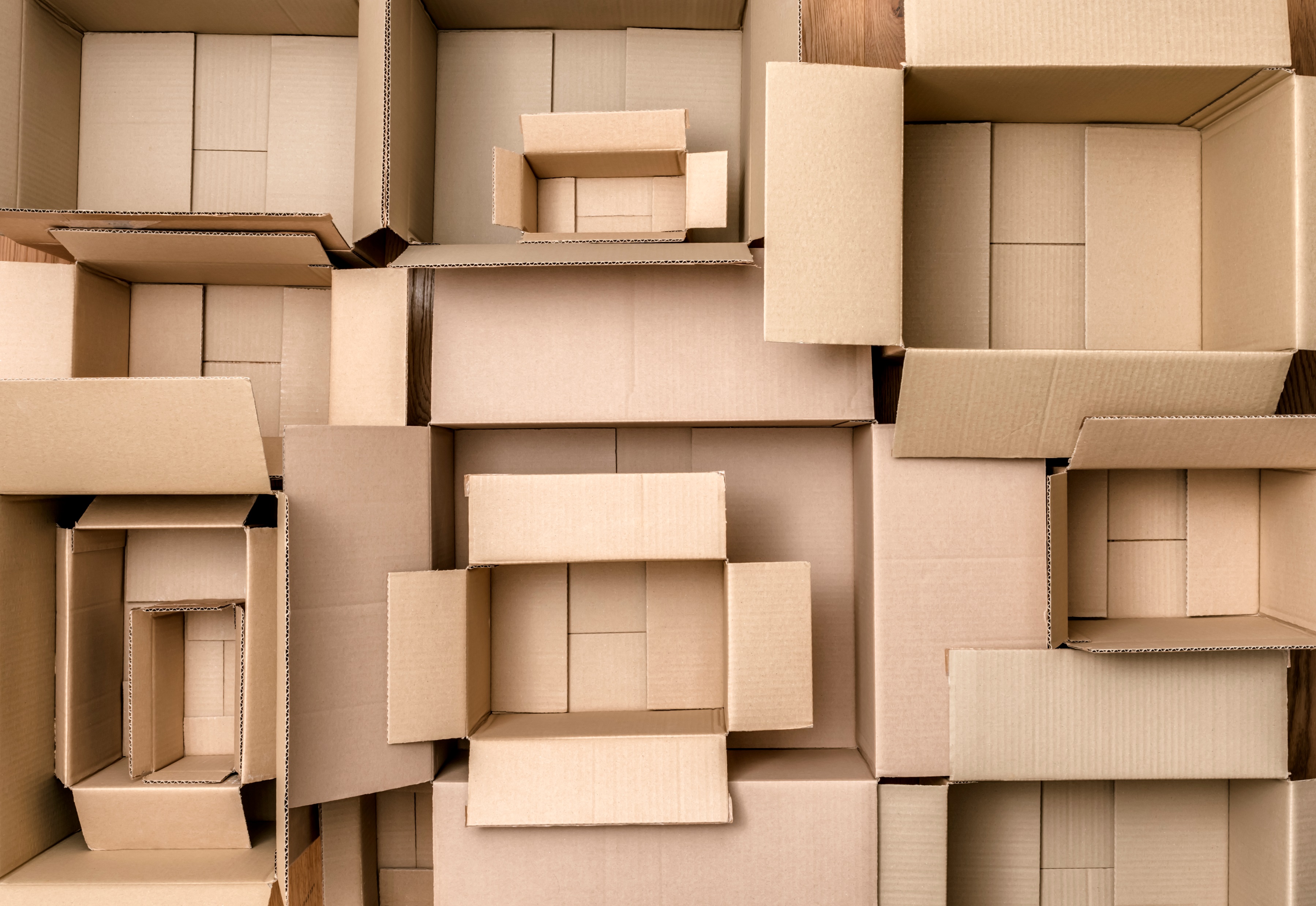 Meine Beispiele: 2. Arbeit im Export
11-monatige Vollzeittätigkeit bei einem polnischen Möbelproduzenten
Mein Aufgabenbereich: 
Bearbeitung der Bestellungen, Übertragen dieser ins System
Ständiger Kontakt zu unseren Kunden (Großhandel aus der DACH-Region)
Starke Zusammenarbeit zu unserer Logistikabteilung
Erstellen von monatlichen Berichten
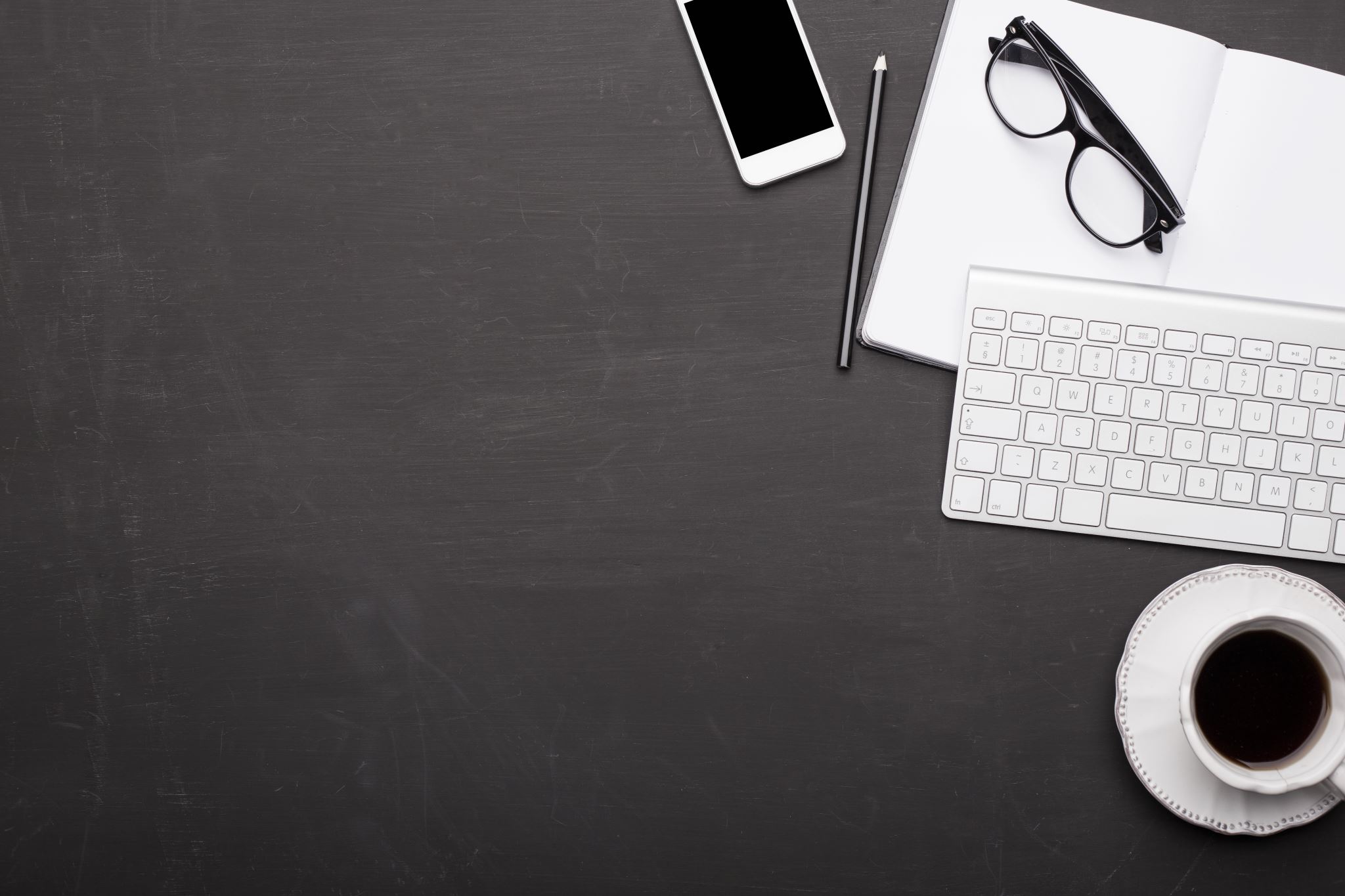 Austausch von Erfahrungen mit anderen Mitarbeitern
Ich habe gelernt, wie der Arbeitsalltag in dieser Branche aussehen kann
Ich konnte einschätzen, dass ich in der Zukunft nicht im Handel mit verderblichen Produkten tätig sein möchte
Ich konnte praktische Erfahrung in der Wirtschaftsbranche sammeln
Praktische Anwendung meiner Sprachkenntnisse durch die Arbeit im internationalen Umfeld
Wichtiger Lernprozess für die Zukunft 
Umsetzung des theoretischen Wissens in der Praxis
Was hat mir diese Erfahrung gebracht?
Warum der Erwerb von Fremdsprachen für dich vorteilhaft sein kann
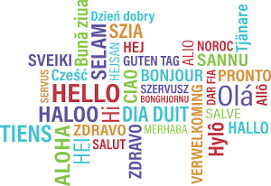 Heutzutage kann fast jeder englisch
Jede weitere Sprache wertet deinen Lebenslauf auf
Bessere Chancen, um in einem international-agierenden Unternehmen eingestellt zu werden 
Konkurrenzvorteil
Zeigt Engagement und Ehrgeiz im Bezug auf neue Herausforderungen
Leichtigkeit mit Handelspartnern aus dem Ausland zu kommunizieren
Beispiele von Stellenanzeigen
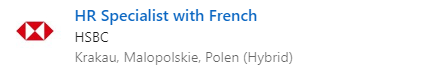 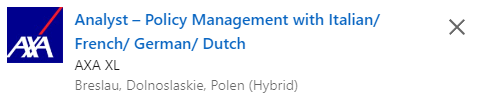 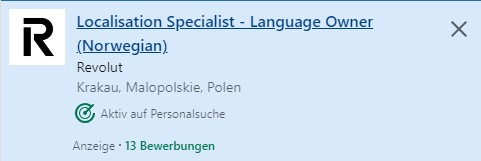 Wörterbuch
das Umfeld - otoczenie
das Personalwesen - zasoby ludzkie (dział HR)
die Unternehmensführung – zarządzanie przedsiębiorstwem
der Vertrieb - (dział) zbytu/sprzedaży
die Arbeitsmöglichkeit - możliwość pracy
die innere Revision - wewnętrzny audyt
die Steuerangelegenheiten - sprawy podatkowe
Suchmaschinenoptimierung – optymalizacja wyszukiwarki (internetowej)
praktische Erfahrung sammeln - zbierać praktyczne dośwaidczenie
einschätzen – ocenić
der Aufgabenbereich – zakres obowiązków
die Vollzeittätigkeit – praca na pełnym etacie
die Bearbeitung – obróbka, przetwarzanie
der Austausch - wymiana
die Anwendung – zastosowanie
die Sprachkenntnisse – znajomość, sprawność językowa/ umiejętności językowe
der Arbeitsalltag – dzień pracy
die Umsetzung – wdrożenie, implementacja
verderbliche Produkte - Nietrwałe produkty/ szybko psujące się produkty
die Erfahrung - doświadczenie
die Herausforderung - wyzwanie
der Ehrgeiz - ambicja
eingestellt werden - zostać zatrudnionym
international-agierendes Unternehmen - firma działająca na arenie międzynarodowej
heutzutage – dzisiaj, w dzisiejszych czasach
den Lebenslauf aufwerten - wzbogacić CV
der Erwerb von Fremdsprachen - nabycie języków obcych
vorteilhaft - koryzstne
die Leichtigkeit - łatwość
die Stellenanzeige - ogłoszenie o pracę
Der Konkurrenzvorteil – korzyść, przewaga wobec konkurencji
Quellen
https://www.absolventa.de/jobs/channel/bankwesen/thema/beruf 
https://www.academics.de/ratgeber/wirtschaftswissenschaften-berufe
LinkedIn